ȘCOALA GIMNAZIALĂ  ”RADU ȘI SEVERA NOVIAN”, comuna Adunați,  jud. Prahova
BRITISH MONEY
PROPUNĂTOR:prof. Limba engleză Gheorghiu Alexandra
GLOBAL MONEY WEEK 2025
În cadrul săptămânii educației financiare, desfășurată în săptămâna 17-23 martie 2025,am desfășurat împreună cu elevii clasei a IV-a o lecție de educație financiară în care aceștia s-au familiarizat cu banii englezești- lira sterlină și penny
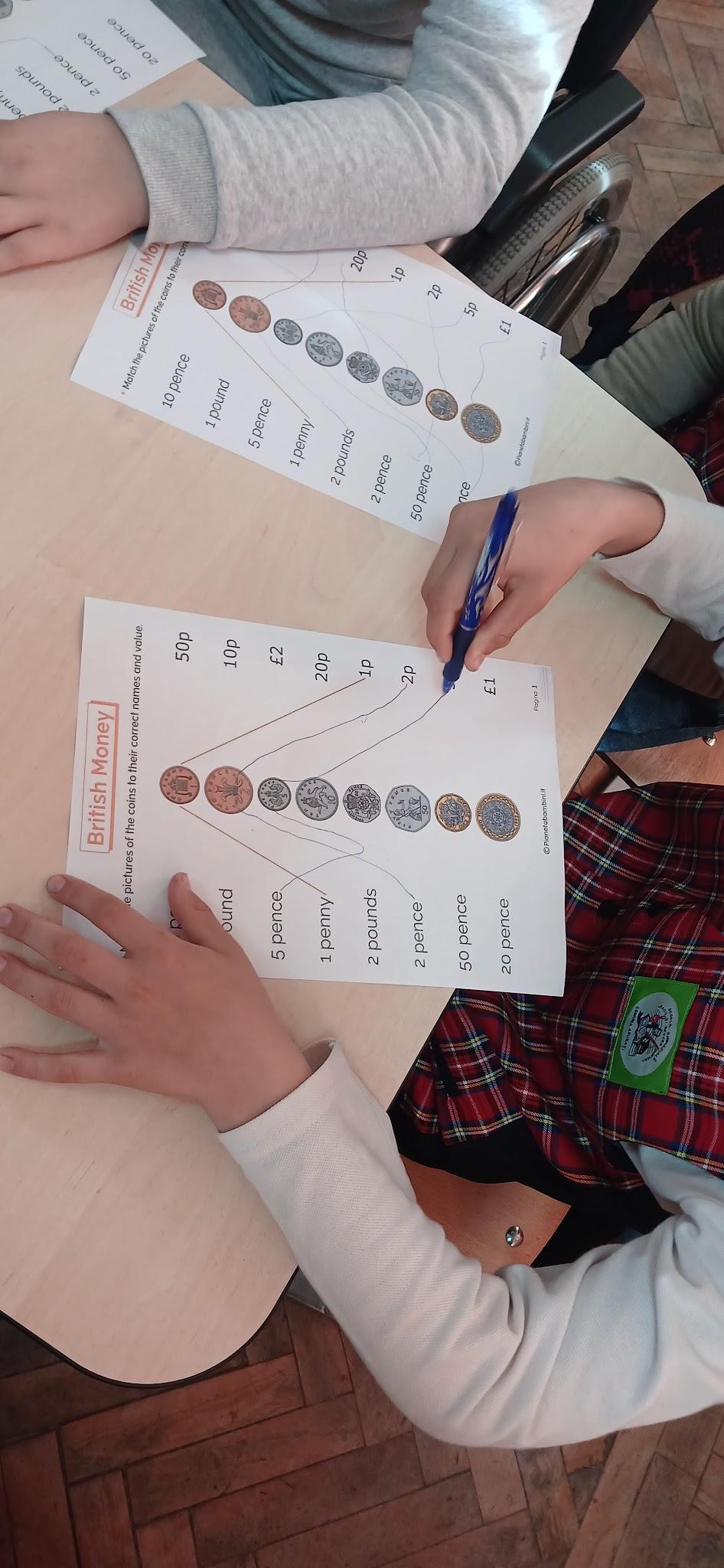 Să recunoască și să identifice monedele și bancnotele englezești
Să calculeze sume de bani
Să utilizeze vocabularul specific
Ce au învățat elevii mei pe parcursul activității
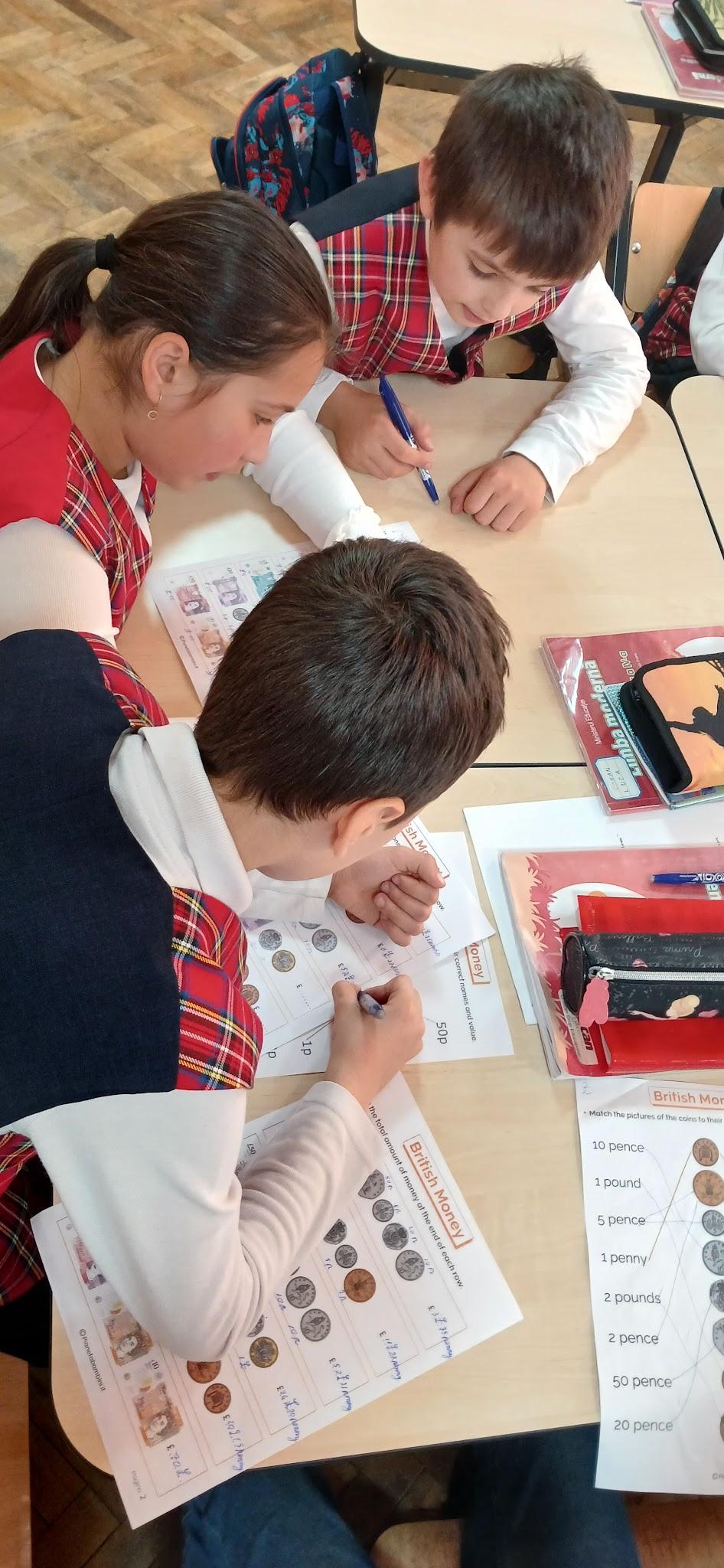 În această secvență a lecției calculau diferite sume de bani.Au lucrat în echipe.
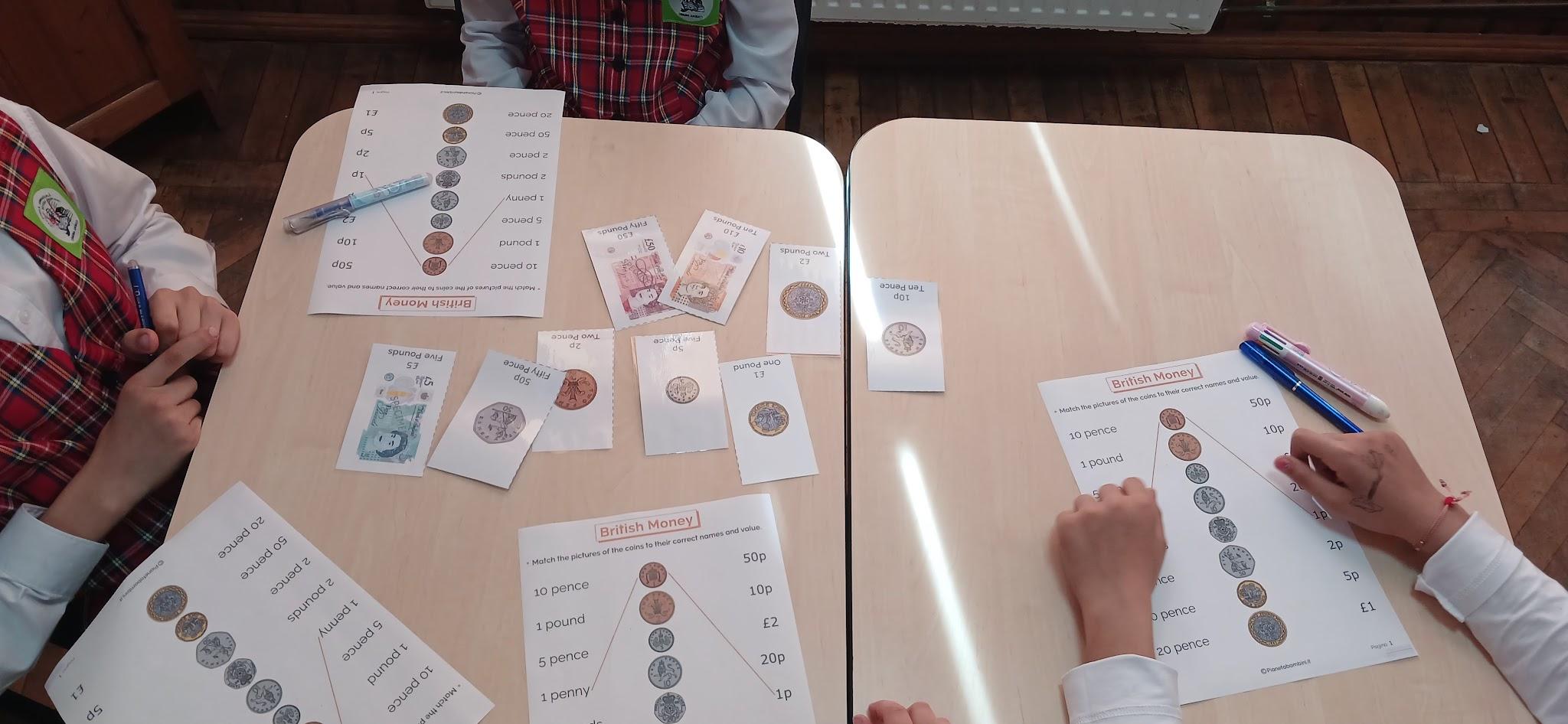 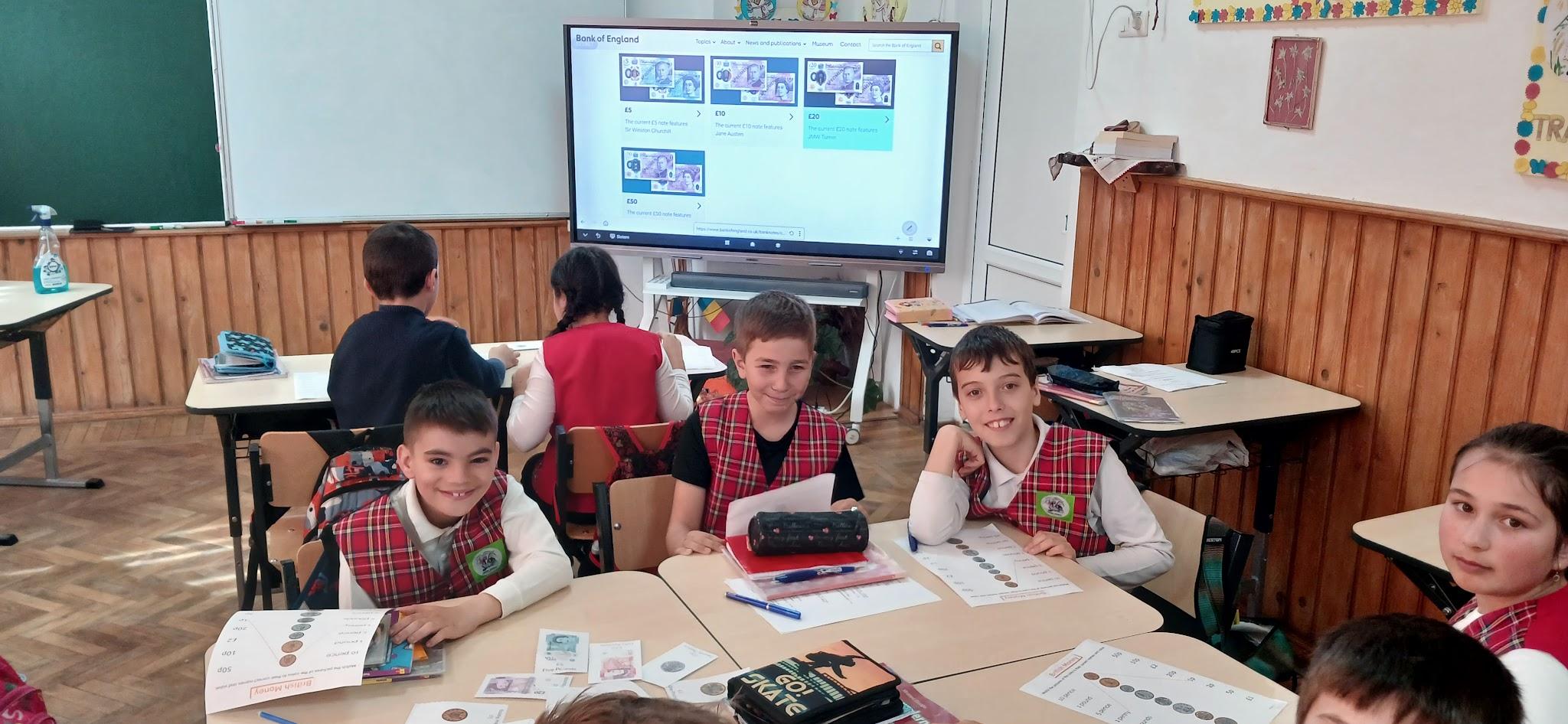 Aici s- au familiarizat cu monedele și bancnotele englezești, privind imagini cu banii la tabla interactivă
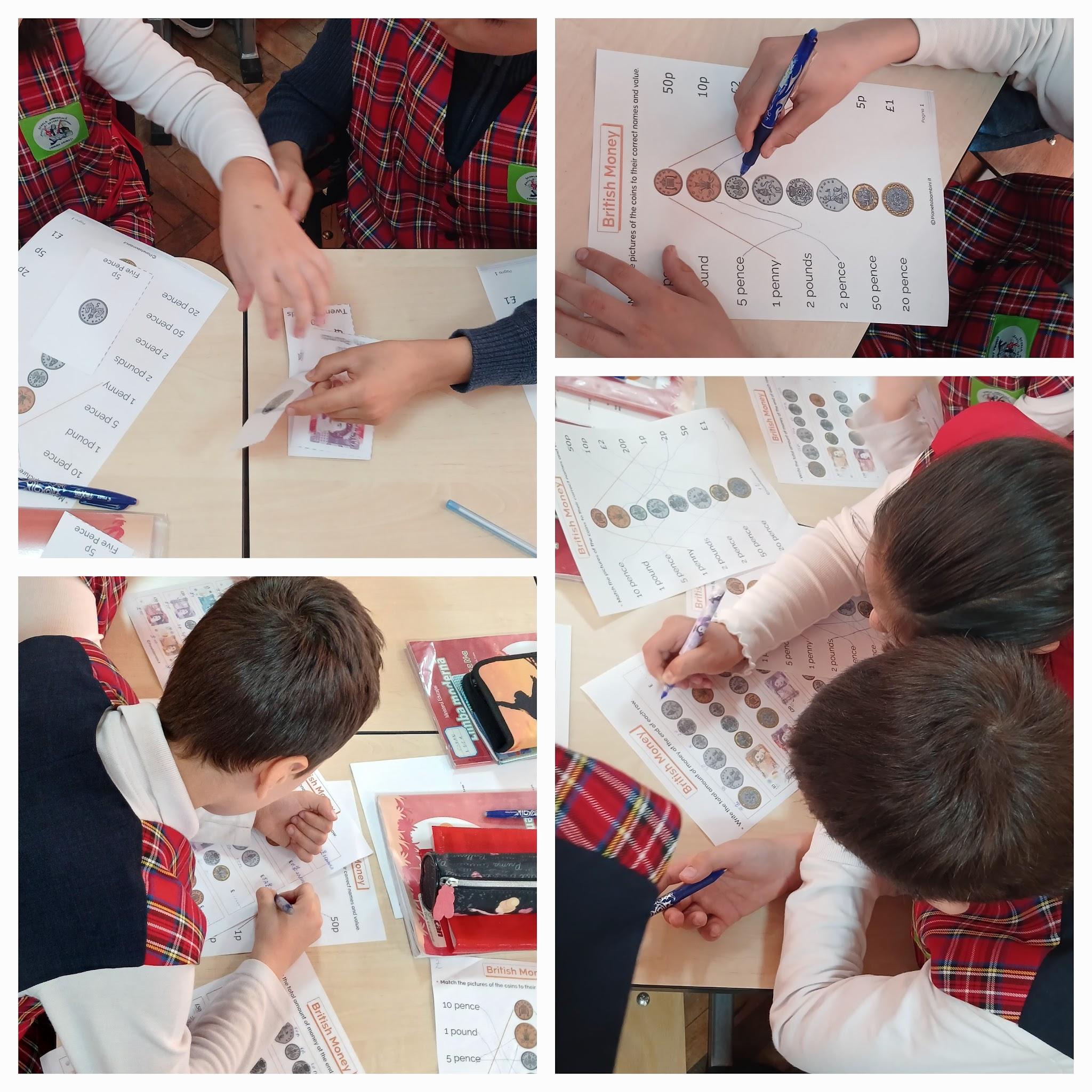 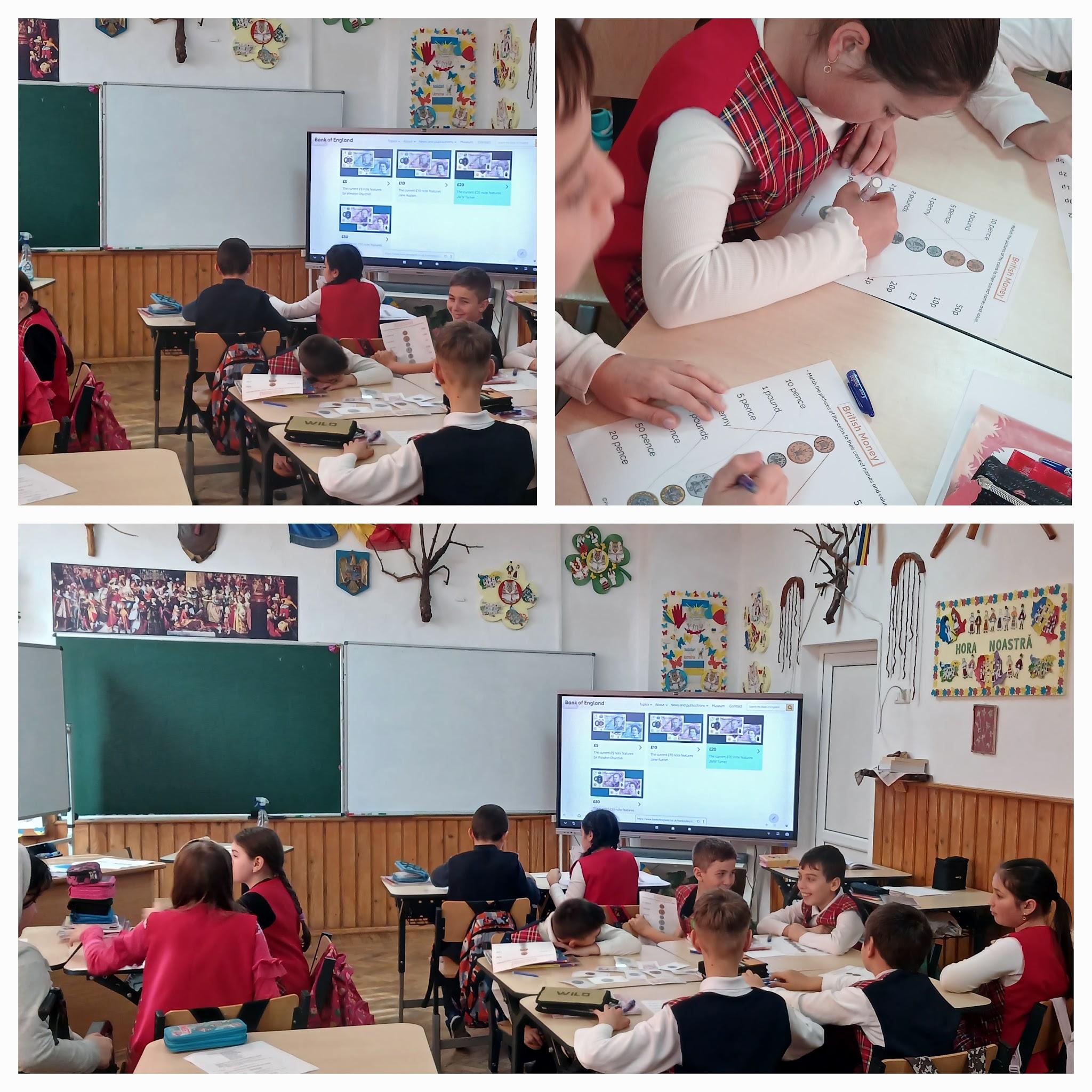 referințe:
file:///C:/Users/ScoalaTalea/Desktop/FI%C8%98E%202024/financiar%C4%83%20engl/bancnote%20monede%20engleze%C8%99ti.pdf
british money.pdf 
https://www.bankofengland.co.uk/banknotes/current-banknotes